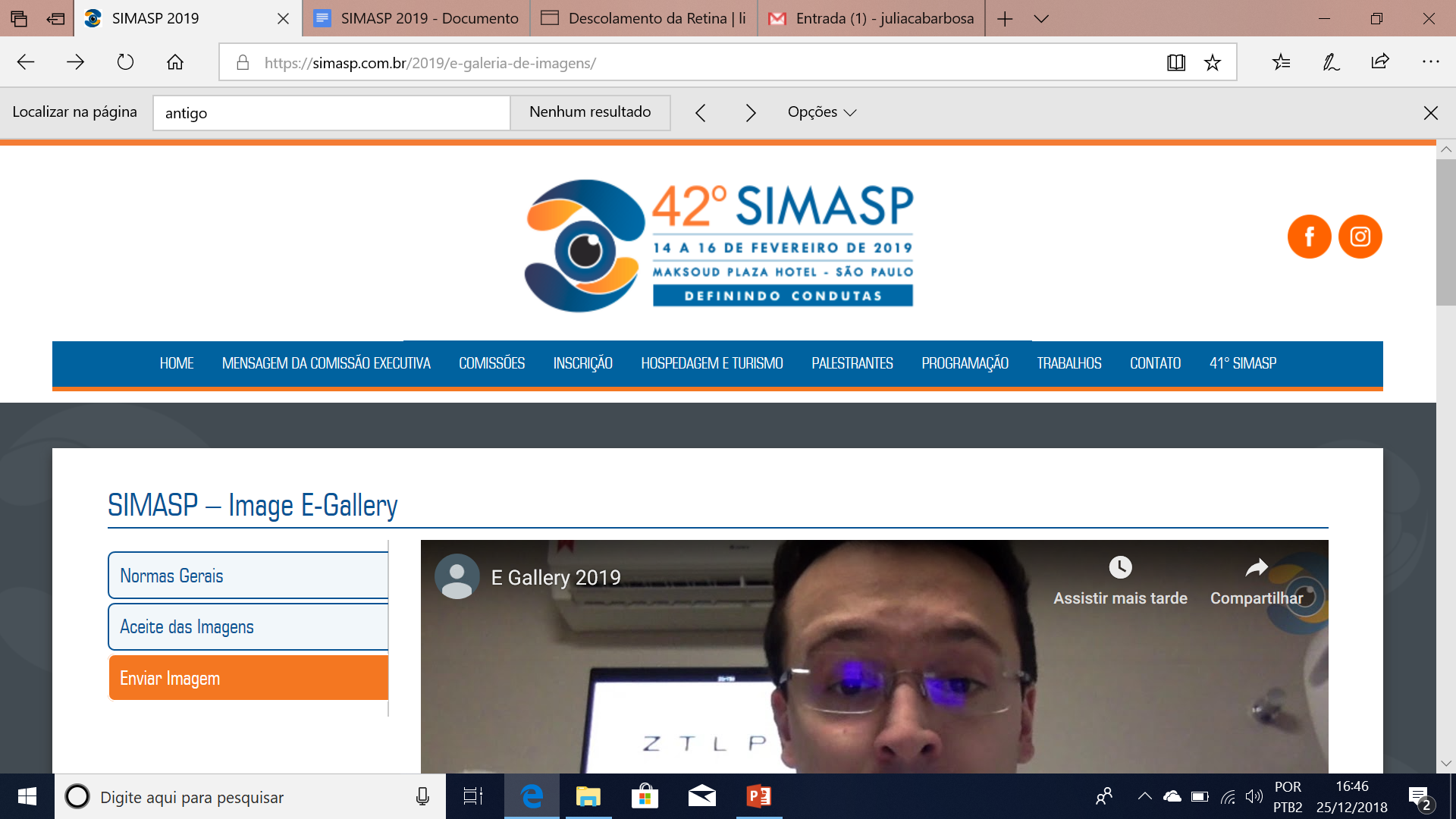 Image E-Gallery

Autoria: Julia Carvalho Barbosa
Co-Autoria: Senice Alvarenga Rodrigues Silva, Marcos Pereira Vianello
Instituto de Olhos Ciências Médicas

Resumo/ Descritivo:
 
Múltiplos Hoyts

Retinografia do OD com múltiplos Hoyts, nervo óptico fisiológico e alterações microvasculares.
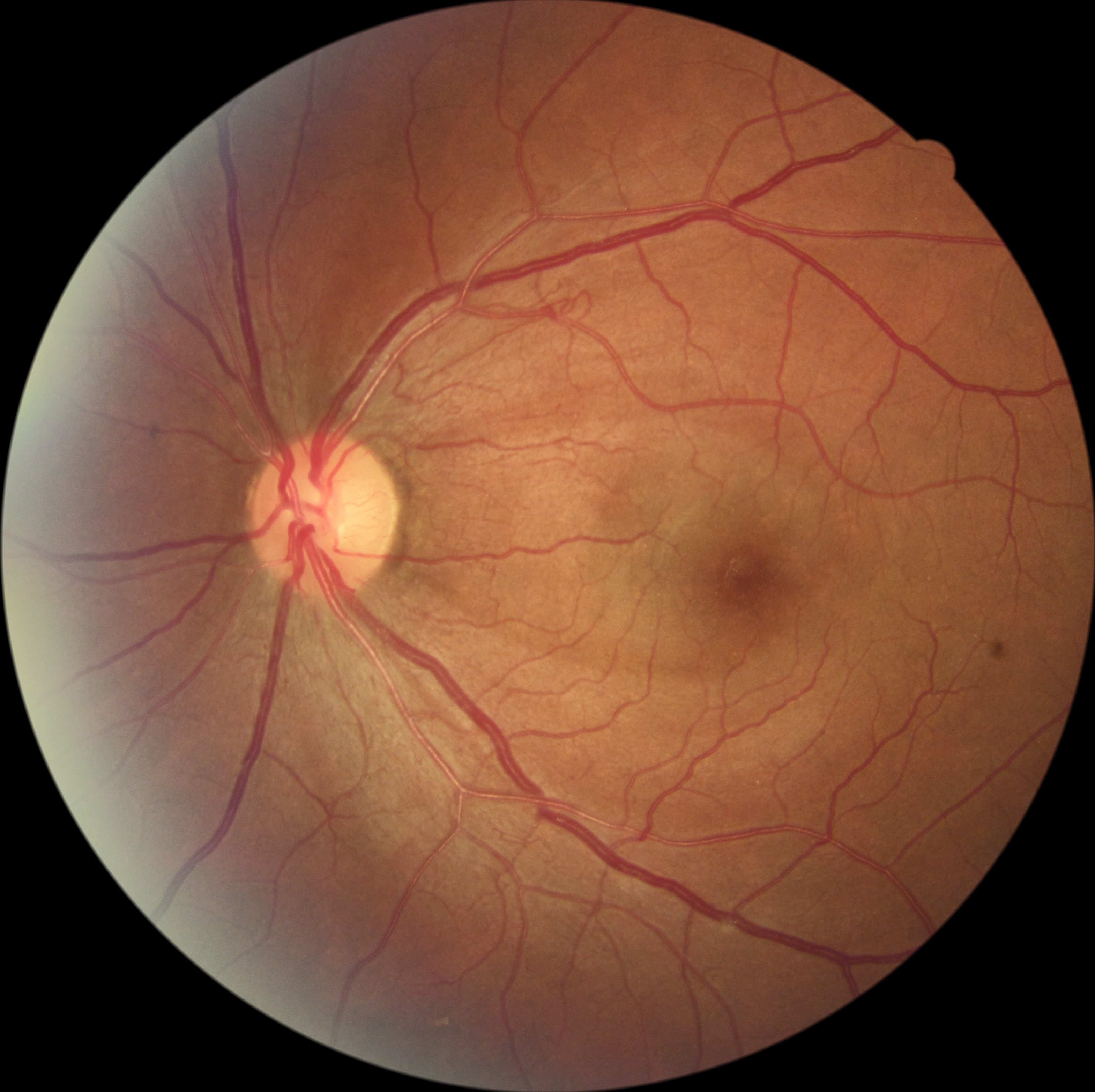